Capital Edge Australia
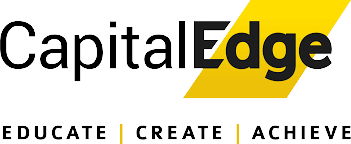 EDUCATE | CREATE | ACHIEVE
Who We Are
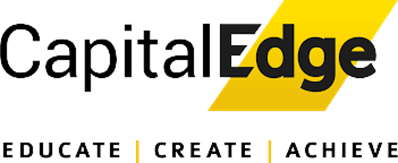 We Don’t Sell Property, We Help You Find The Right Property!
What We Do For You
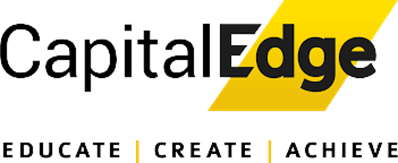 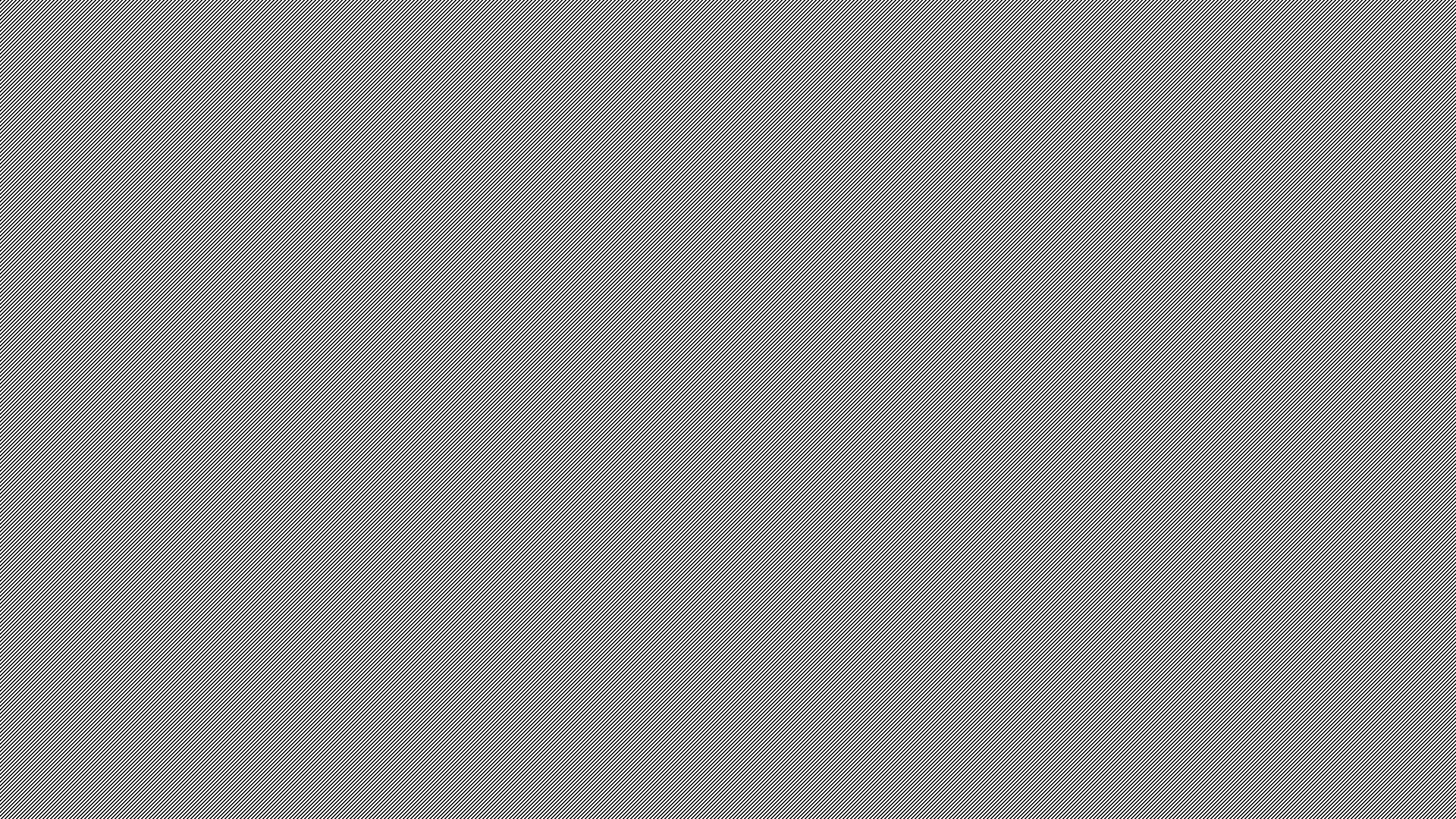 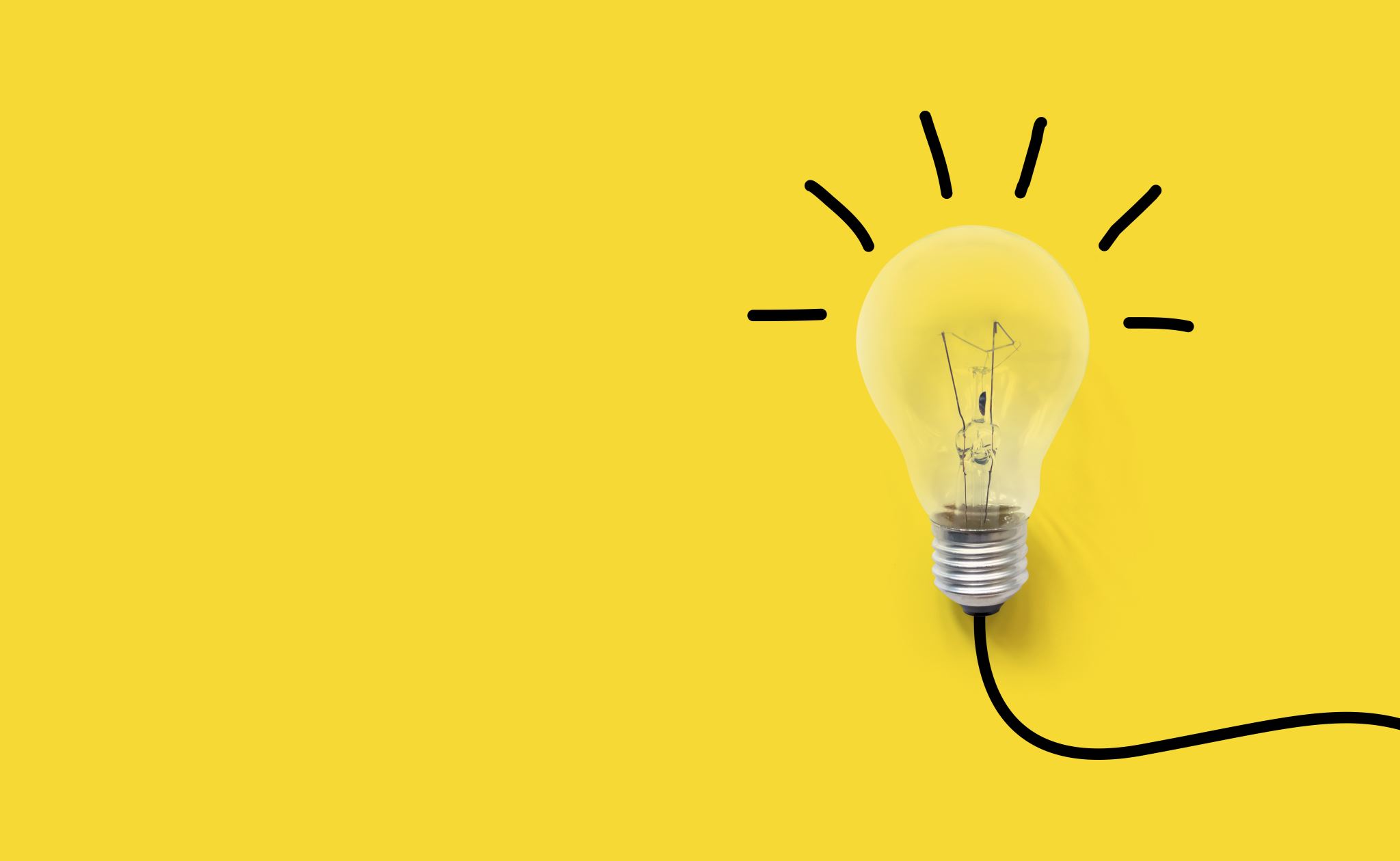 The Capital Edge Difference
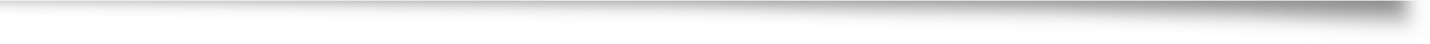 Not a project marketer

Hold no stock – property selection specialists

Like a broker – no service payment (unless acting as a buyer’s agent)

All about education – Creating, Achieving & EDUCATING!
Our Foundation
For any house build or investment, a solid foundation is VITAL! Here at Capital Edge, our foundation is fourfold.

Goals & Destination
Process & Structure
Mentoring & Expertise
Partners & Collaborations
A Typical Property Investor
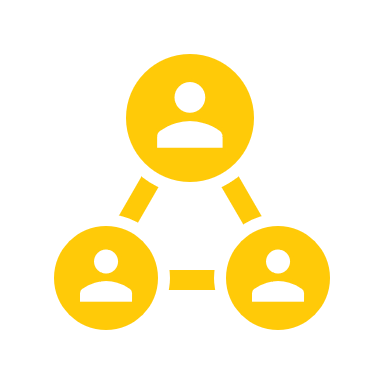 We work with those individuals and families wanting to purchase properties making an informed decision based on our selection criteria.

Our clientele covers all age groups, and includes single parents, pensioners and those looking to pass on generational wealth to their children!

We use a structured approach to ensure our clients and prospective investors are educated in the best approach for their needs.
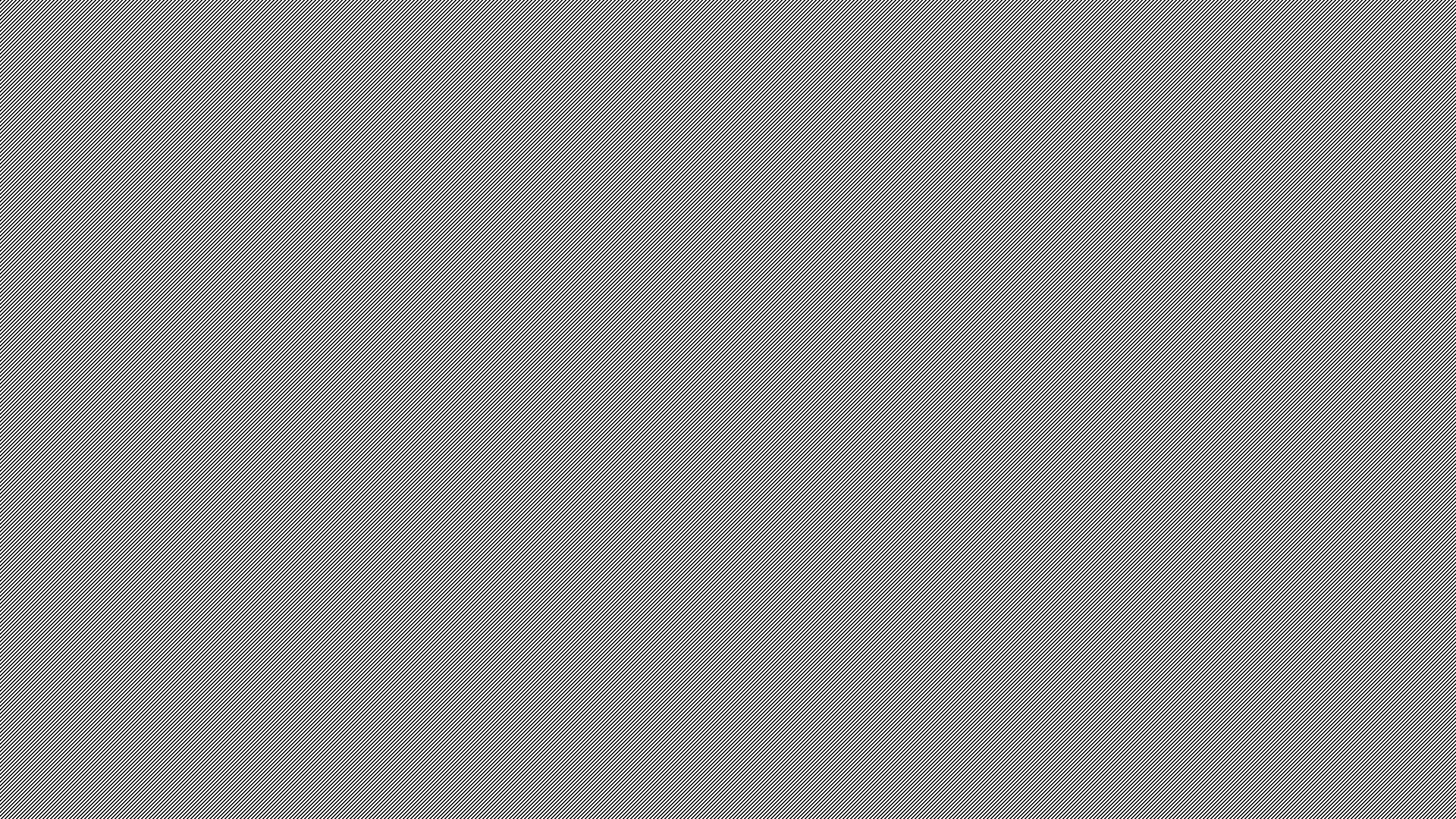 Types Of Property
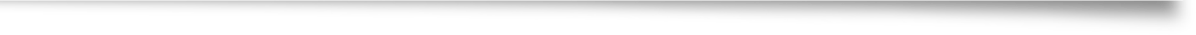 Approx Holding Costs - $600,000 house          (example)
Approx Holding Costs - $600,000 house          (example)
Rentvesting
Rentvesting – What Is It?
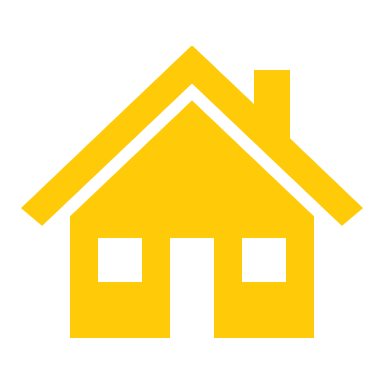 Rentvesting is a home-owning strategy where you rent a property to live in that’s right for your lifestyle, while buying an investment property that’s right for your budget. 
Great for getting into the property market.
Rentvesters rent a third-party’s property in an area they want to live in (but where they can’t afford to buy e.g., inner city) and buy a property they can afford (but don’t want to live, e.g., outer suburbs) to rent out as an investment property.
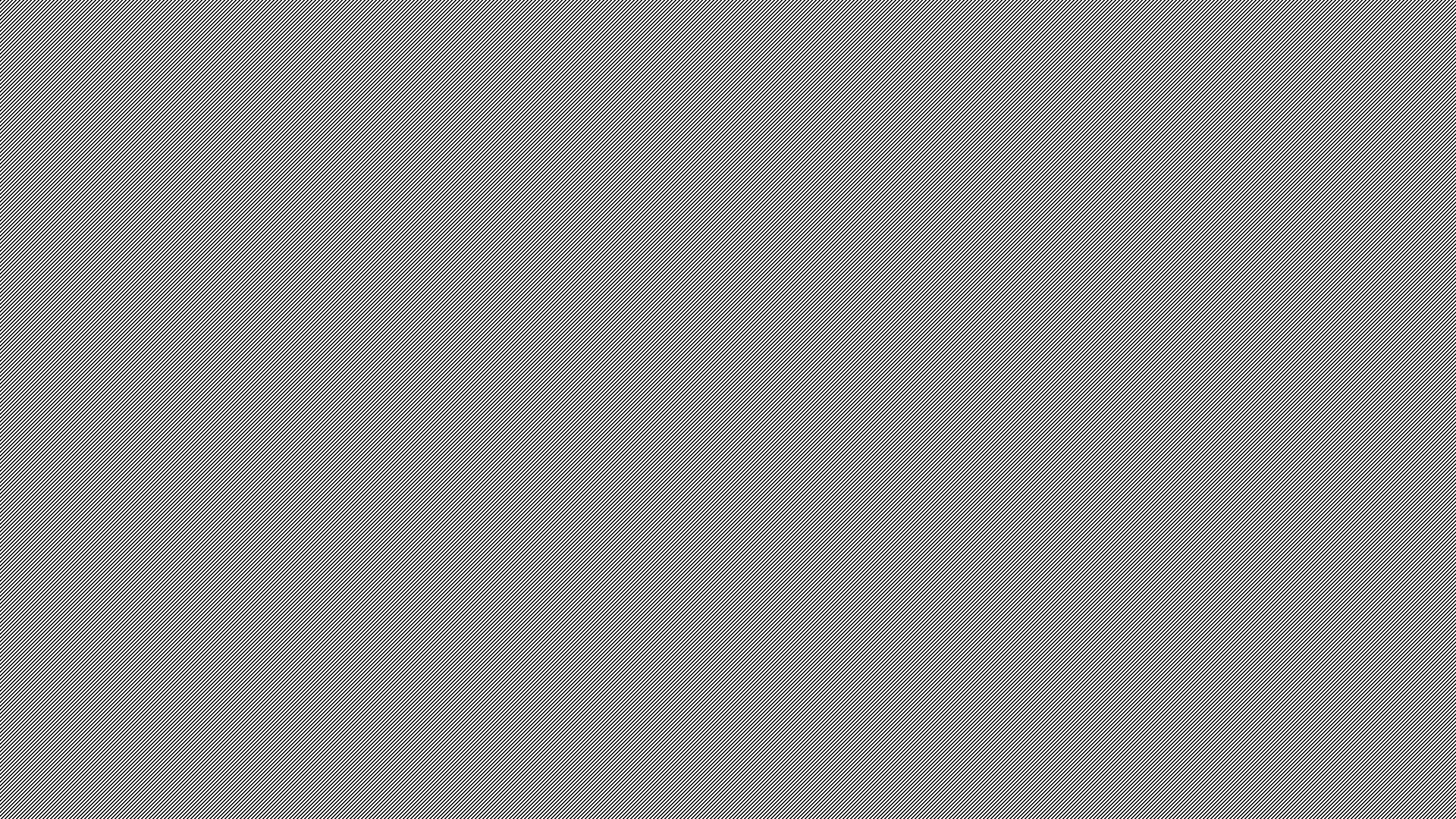 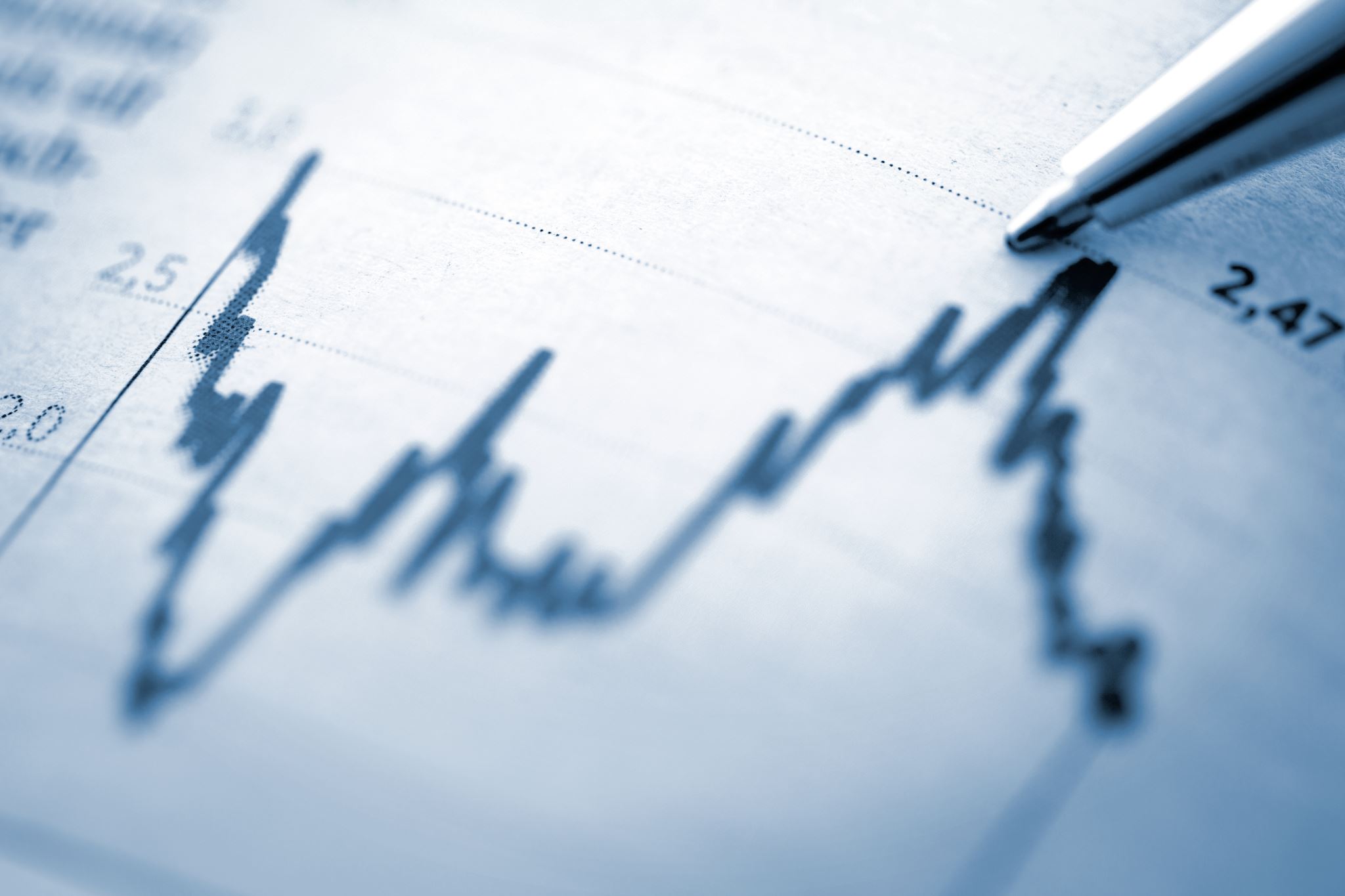 Rentvesting - Benefits
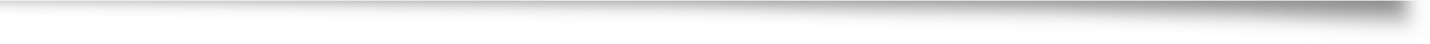 Rentvesting has several benefits, including:
The ability to live where you want, even if you can't afford to buy in that area. 
Renting accommodation close to the city or beaches can be more affordable than buying in those areas.
Rentvesting allows you to buy a property purely from an investment perspective, focusing on capital growth and rental yield instead of how much you love the location. 
Rentvesting can help you climb the real estate ladder much quicker as you get into the market earlier.
The income from your purchased properties can be used to help pay your rent. 
Rentvesting allows you to keep renting as the value of your investment property increases.
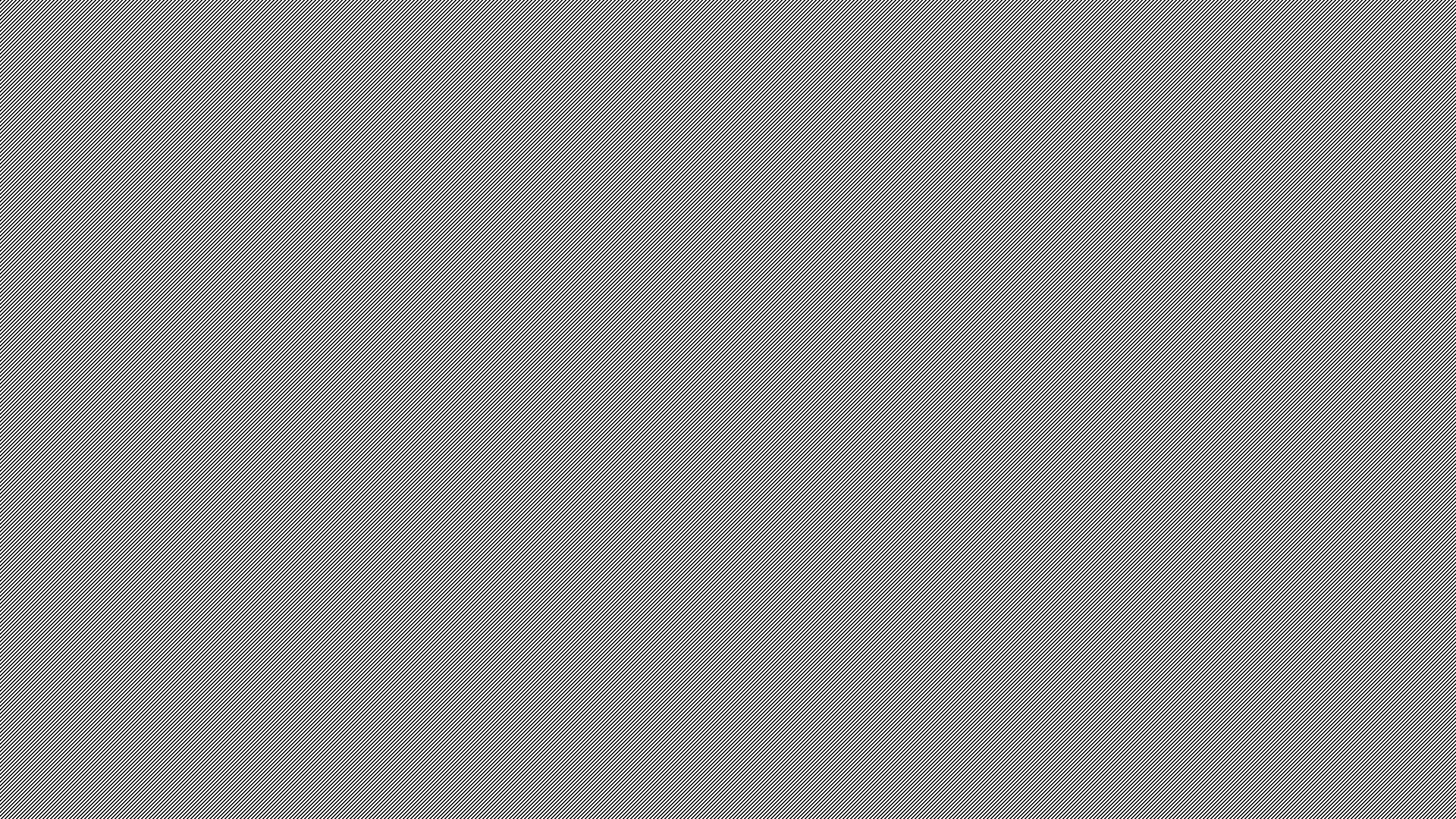 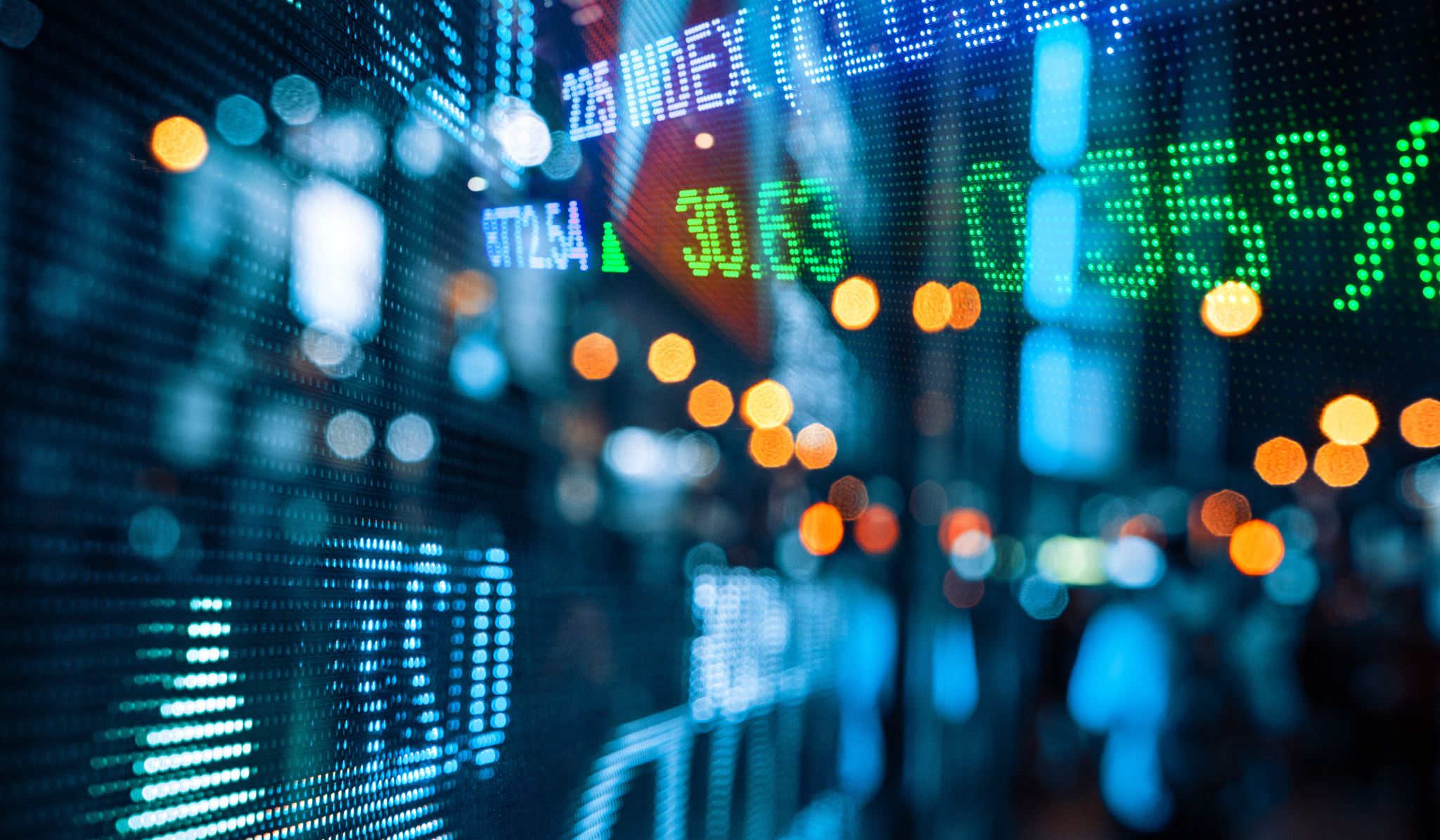 Rentvesting – Risks/Downside
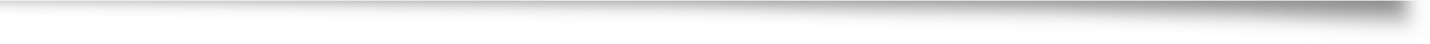 Rentvesting has several benefits, including:
The ability to live where you want, even if you can't afford to buy in that area. 
Renting accommodation close to the city or beaches can be more affordable than buying in those areas.
Rentvesting allows you to buy a property purely from an investment perspective, focusing on capital growth and rental yield instead of how much you love the location. 
Rentvesting can help you climb the real estate ladder much quicker as you get into the market earlier.
The income from your purchased properties can be used to help pay your rent. 
Rentvesting allows you to keep renting as the value of your investment property increases.
Case Study/Example – Emma & Brad
Renting in Mentone (priced out of the market)
Approached Capital Edge for options
Saved $70,000 
Purchased first investment property in 
Eglinton, WA for $527k (rent $550)
Seeking 2nd property with equity growth in 
the years ahead.
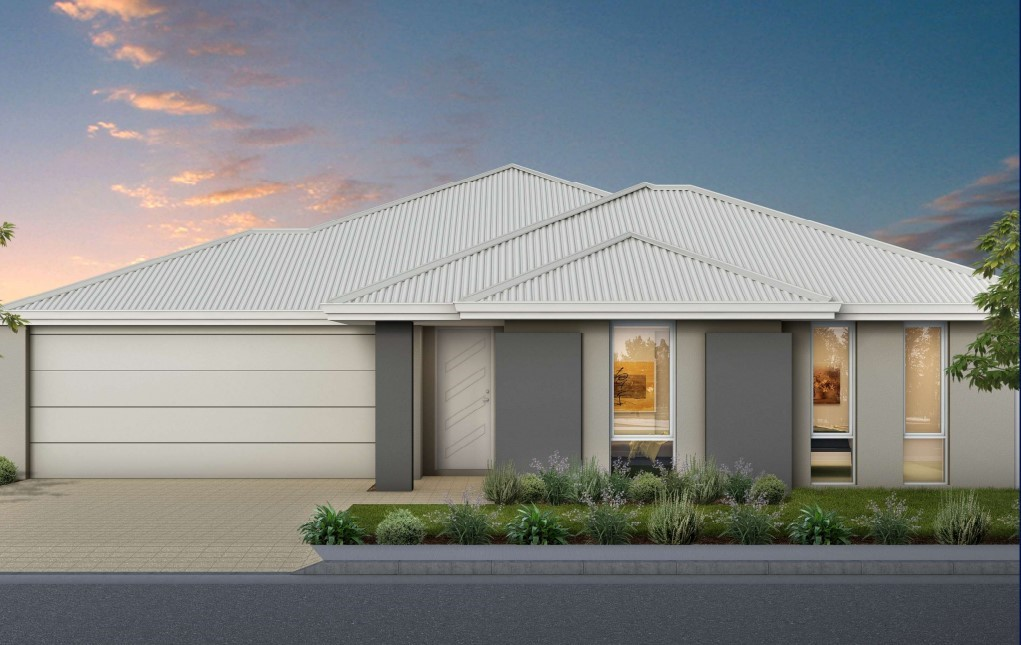 Guarantor Loans
Guarantor Loans – What Are They?
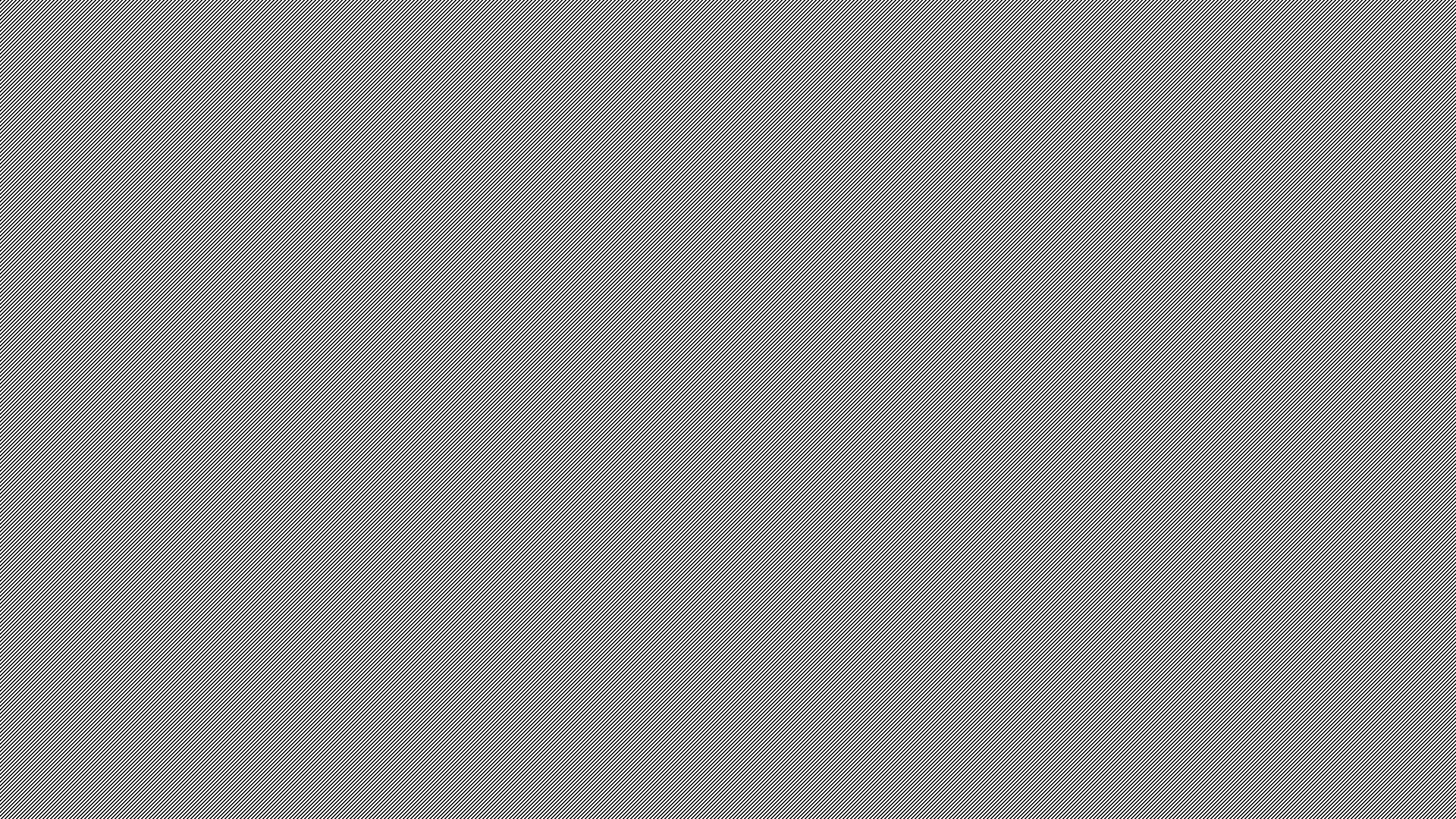 Guarantor Loans – Benefits
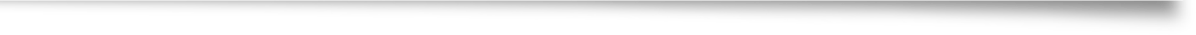 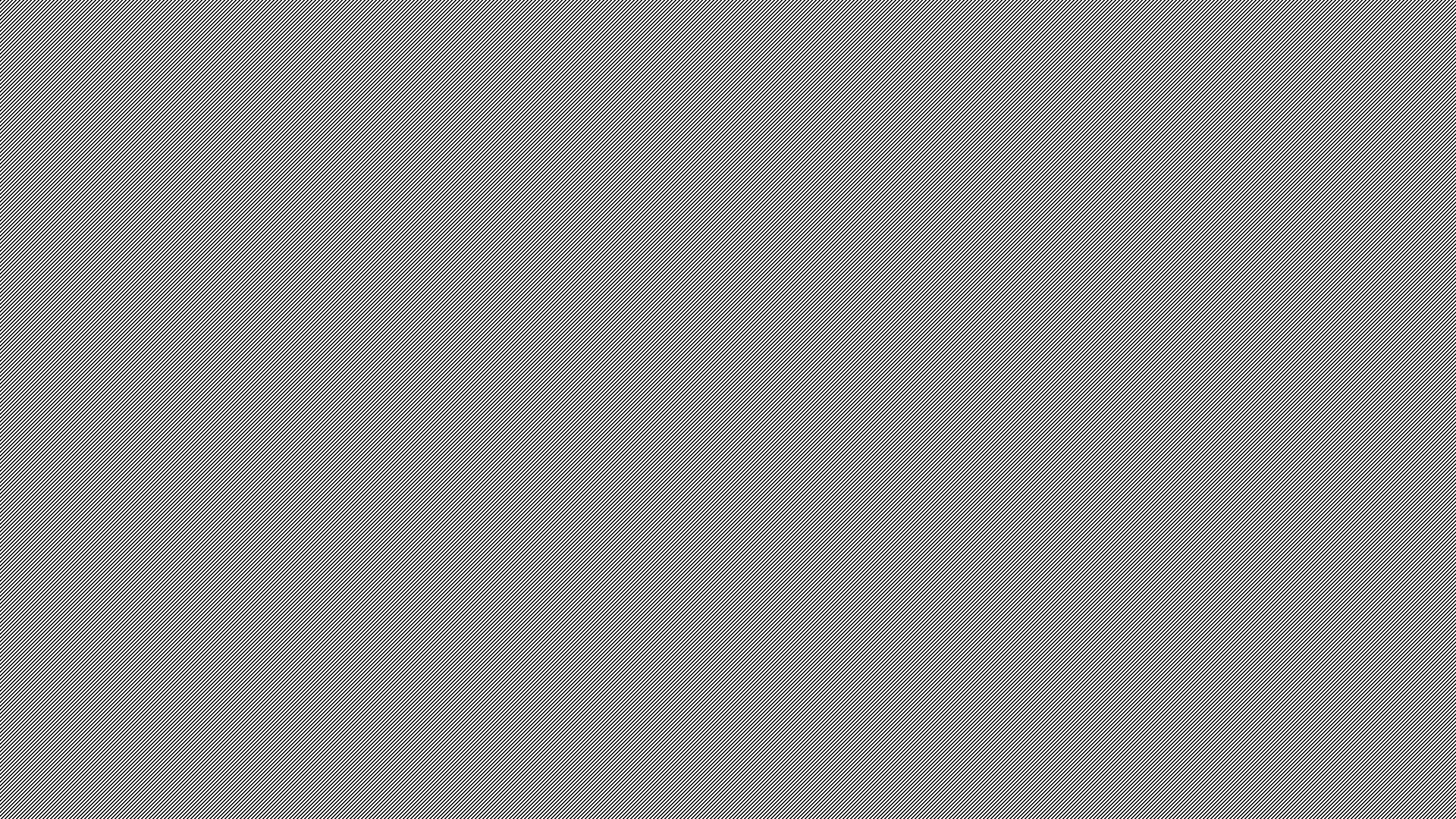 Guarantor Loans – Risks/Downsides
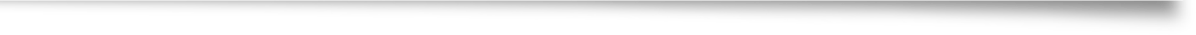 Case Study - Michelle
Got a guarantor loan from Mum
Purchased Palmview, QLD (see picture) for 
$500k (rent $480)
3 Years Later – valued at $800k (rent $650)
Guarantor removed 
Equity Release & 2nd property 
purchased in Kuraby, QLD
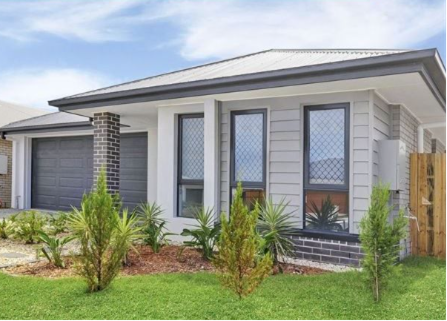 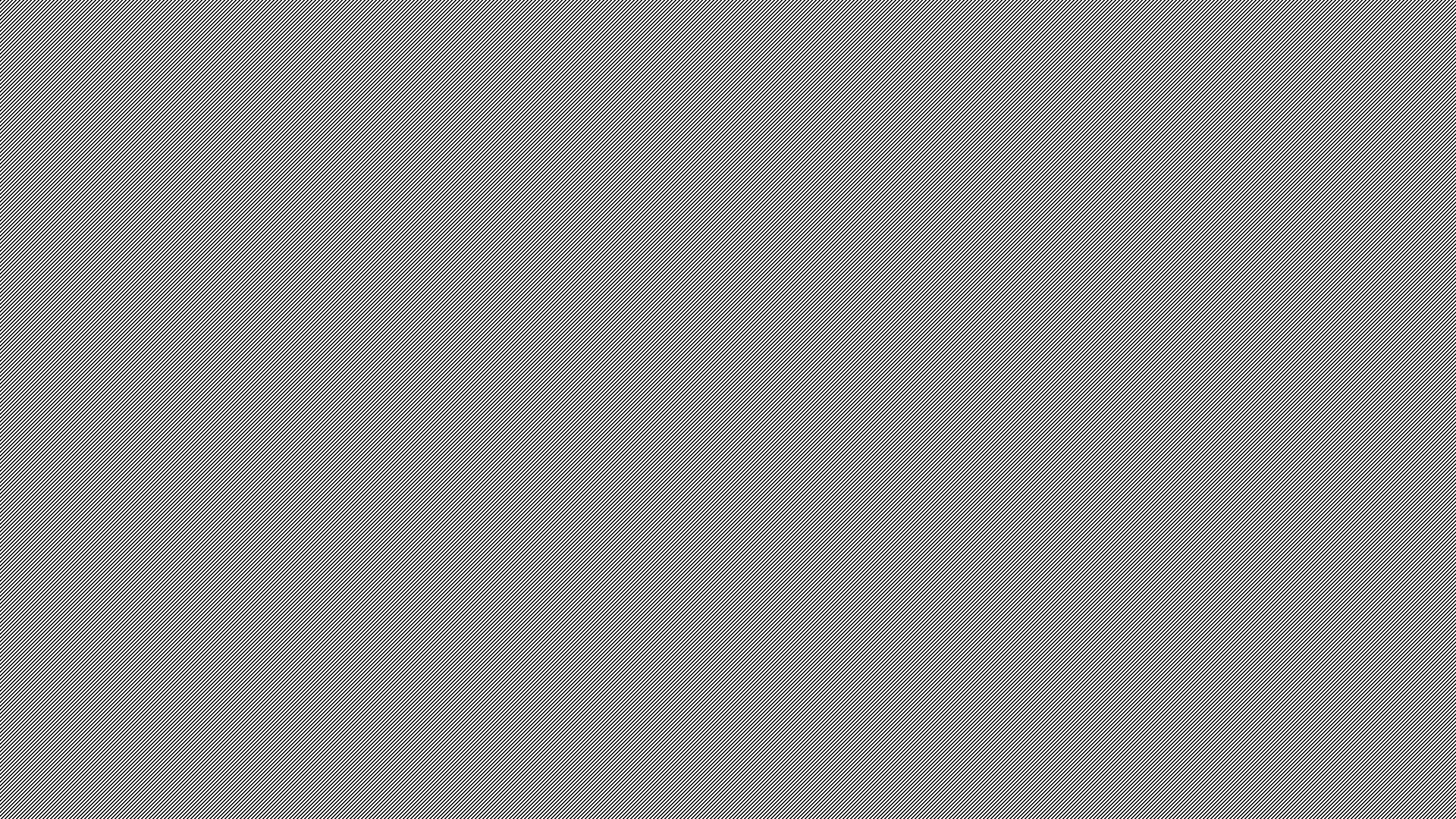 Victoria
Beyond Your Backyard
At Capital Edge, we don’t focus on one suburb or one neighbourhood, we really are Australia-wide!
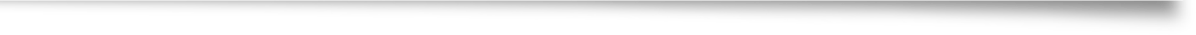 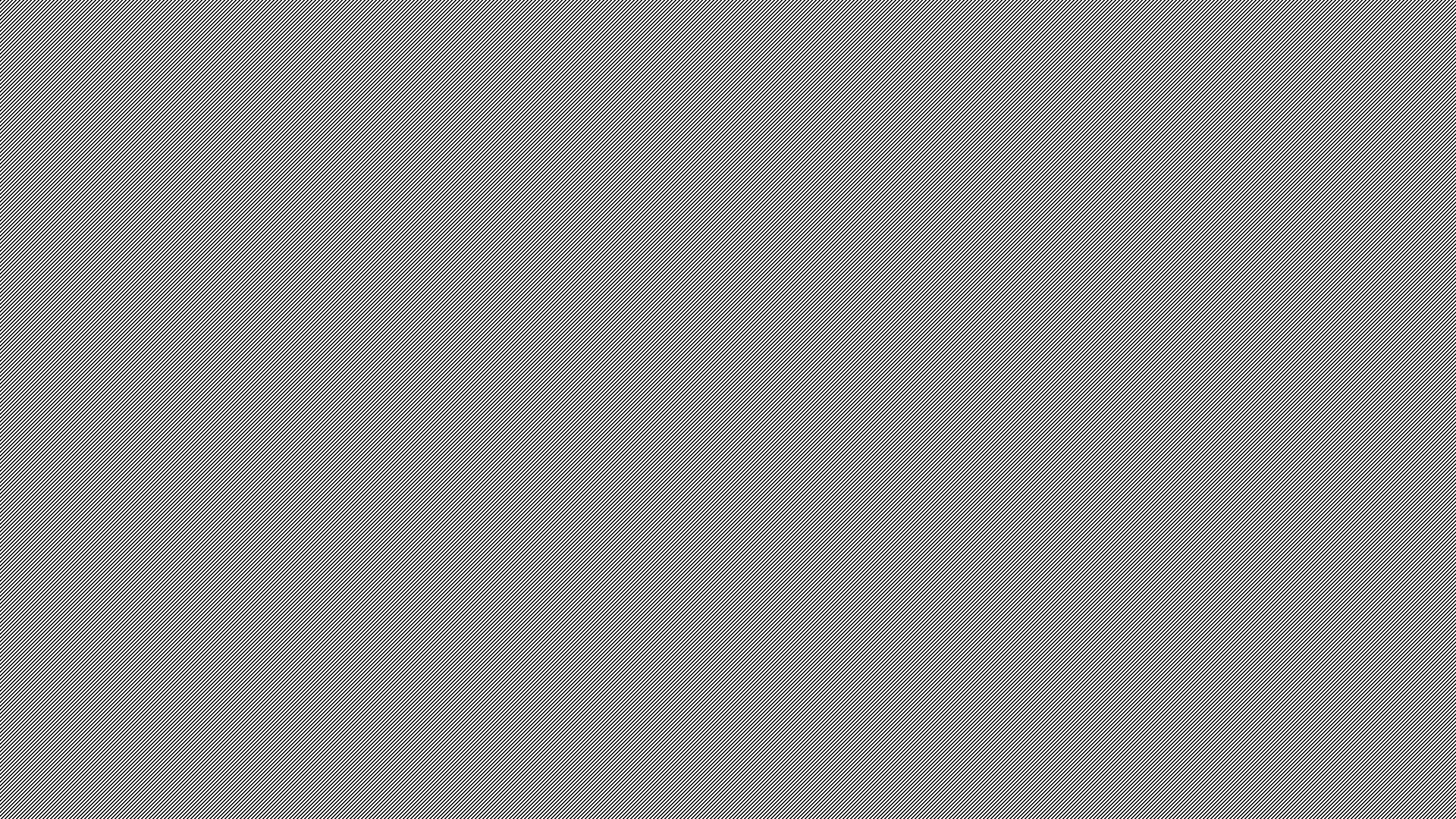 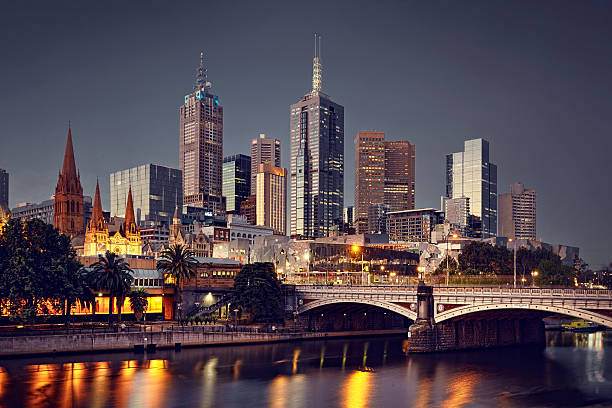 Victoria
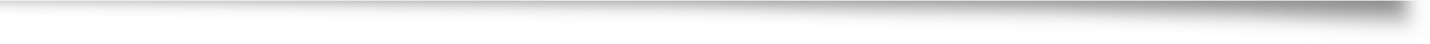 Population Growth
Biggest Capital City
Infrastructure
Capital Growth
Consistent Liveability
Strong Economy

BUT
Poor Rent Returns
Land tax threshold has dropped
High debt levels
More conservative approach to purchasing
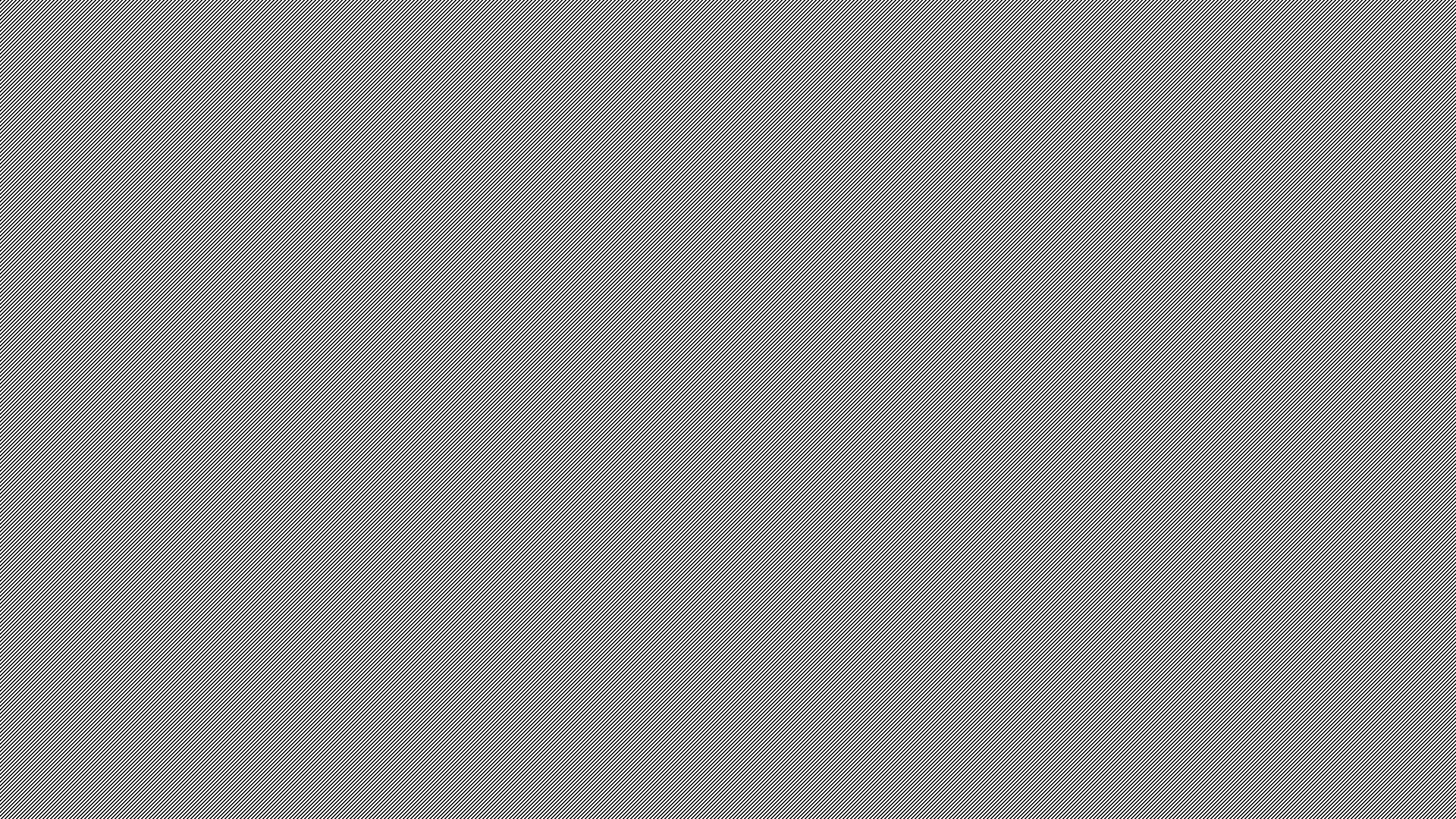 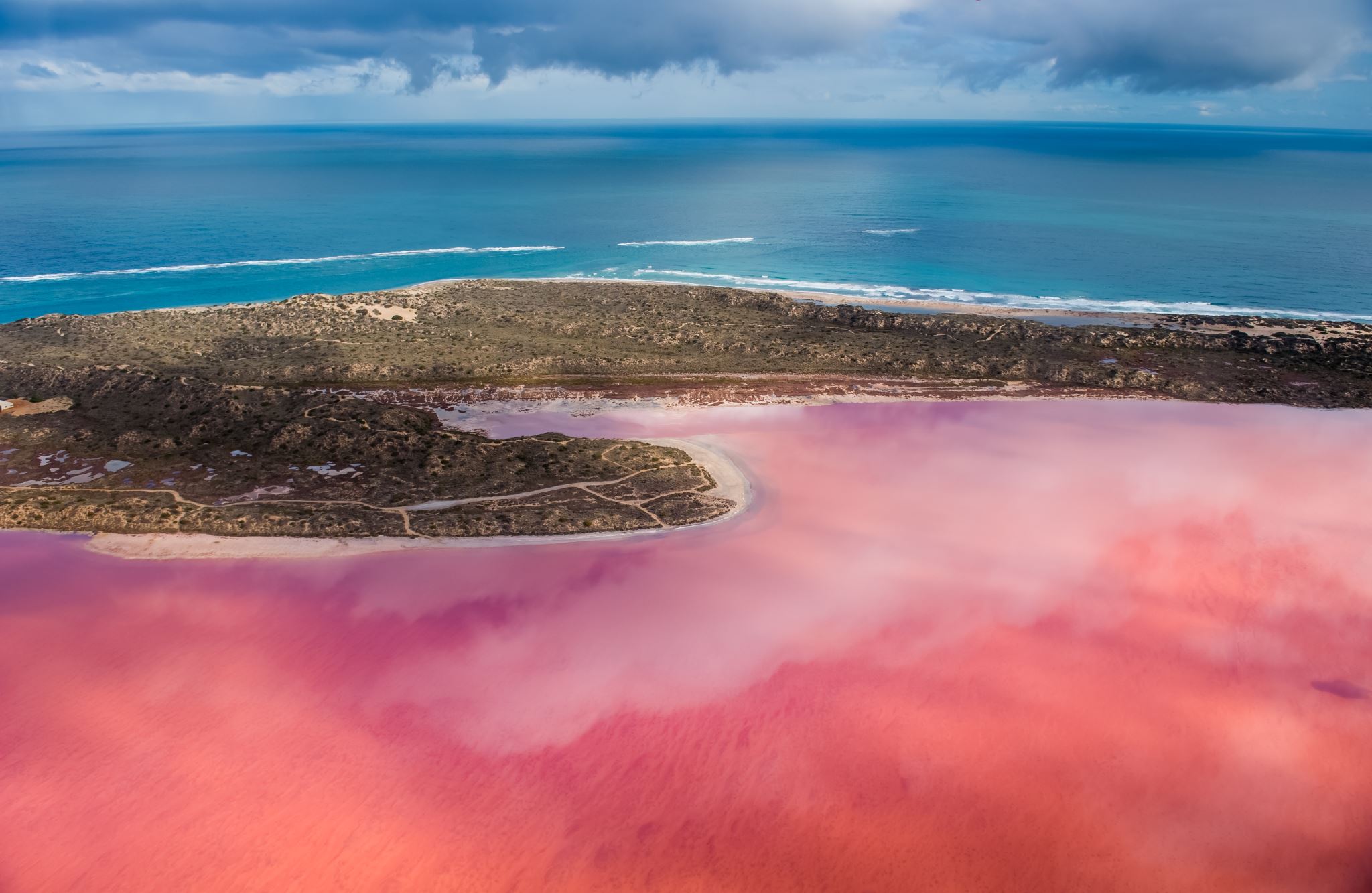 Western Australia
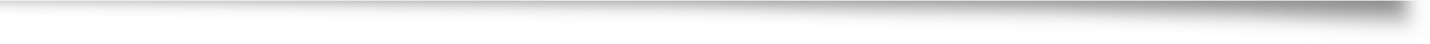 MetroNet Upgrade & 1.3B spent on metro roads & 5.3B on regional roads
Affordability
Government Spending & Infrastructure
High Rent Returns
Strong Capital Growth & Property Cycle
Low Vacancy Rate
Net Migration from other states (anticipated 1.5%)
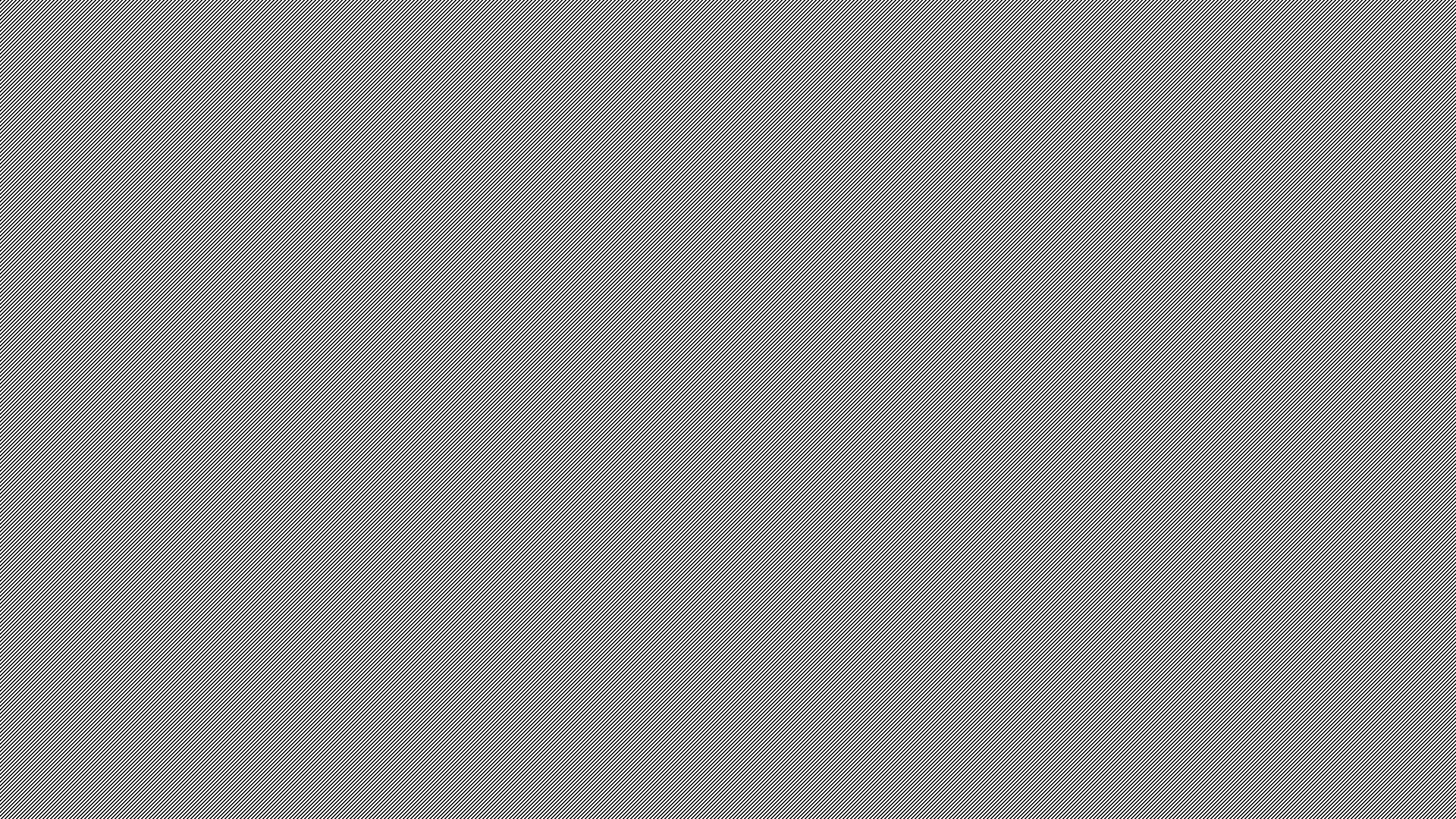 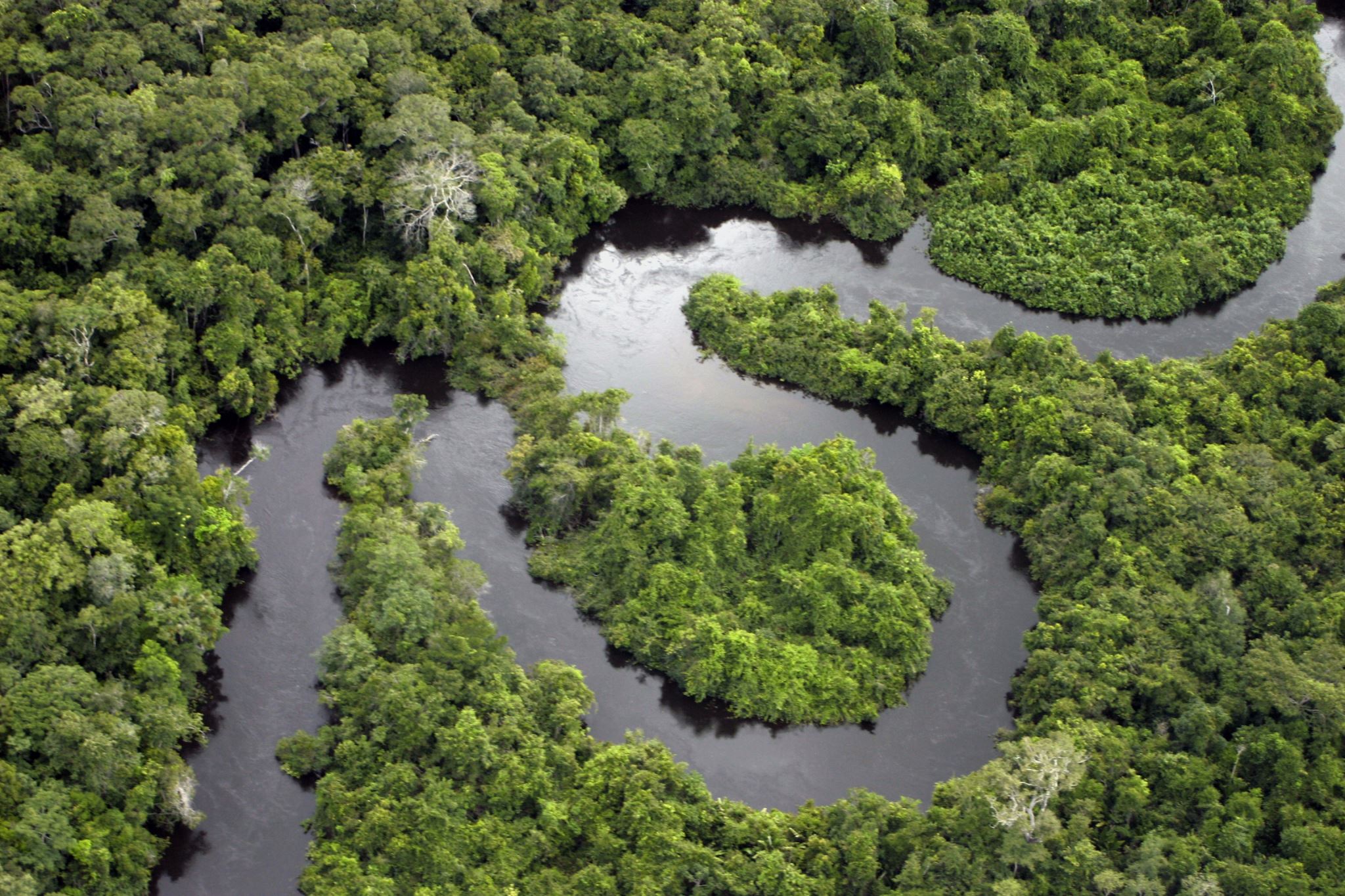 Queensland
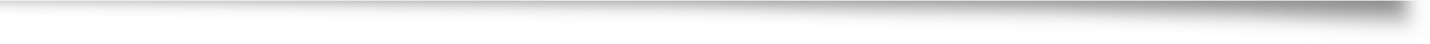 2032 Olympics
Educational Spending (schools)
Net Migration from other states & countries, resulting in strong population growth
Lifestyle (GC, Brisbane & Sunshine Coast)
Infrastructure & Government Spending
Economic Growth has exceeded national average
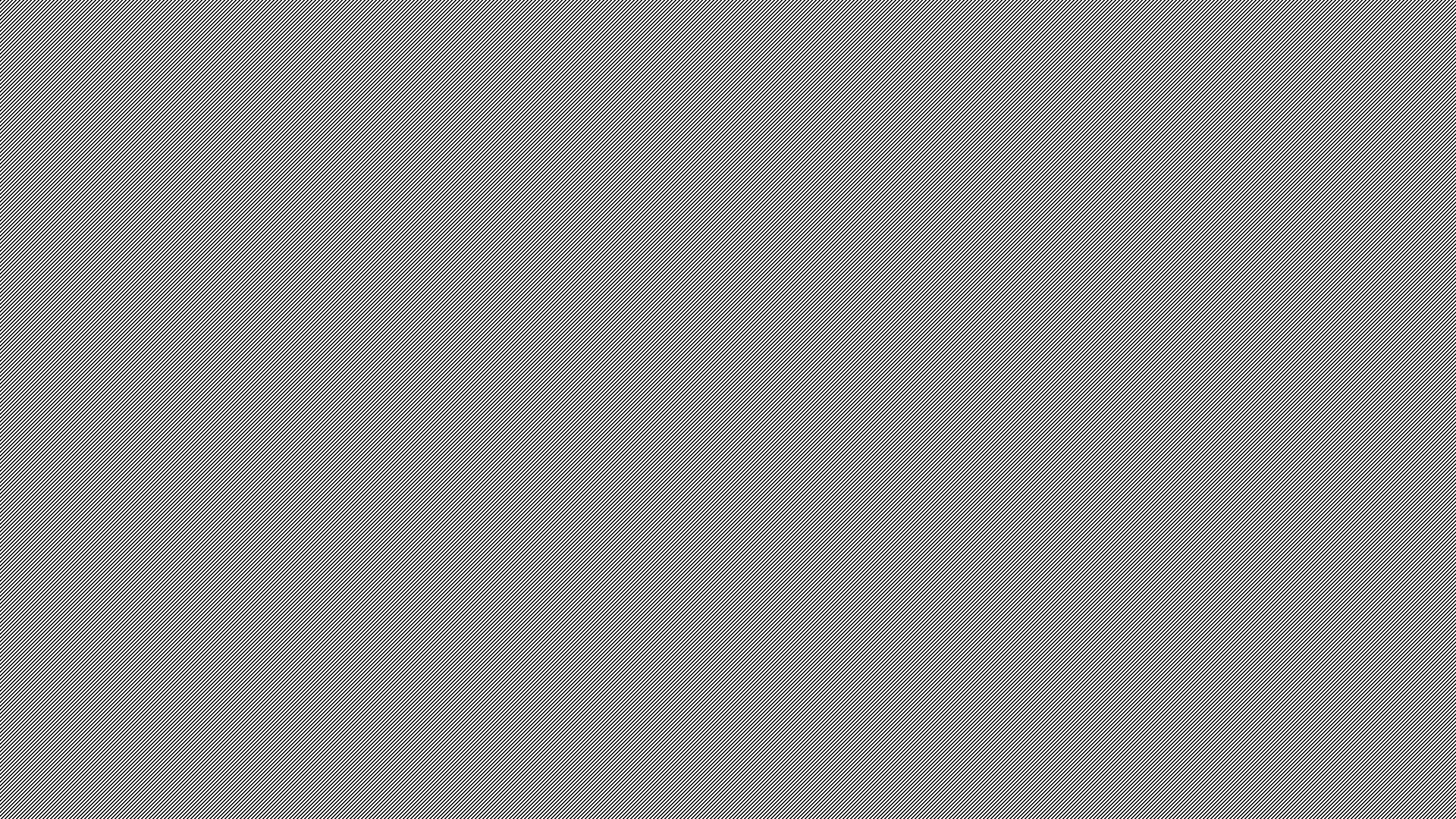 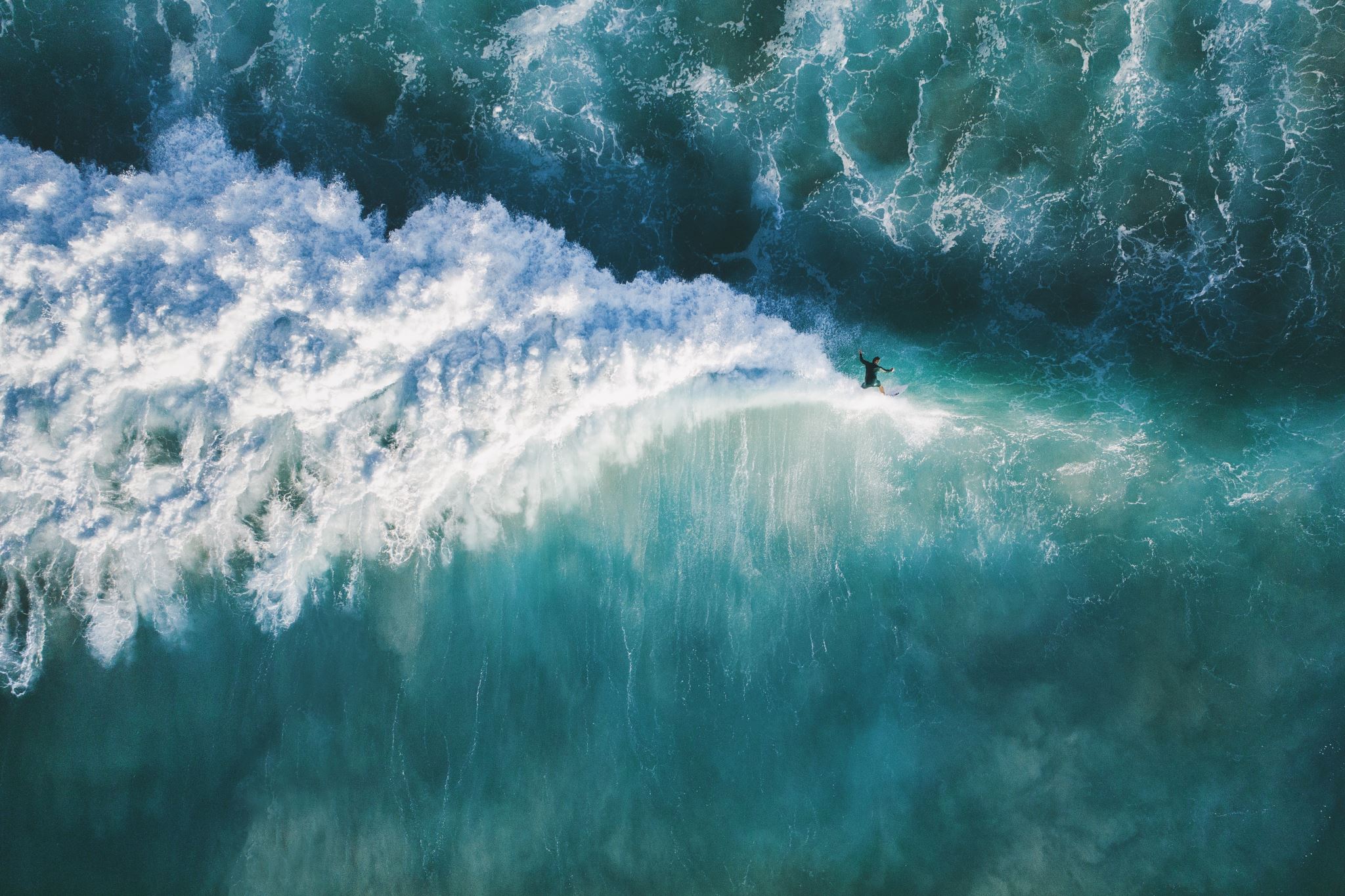 South Australia
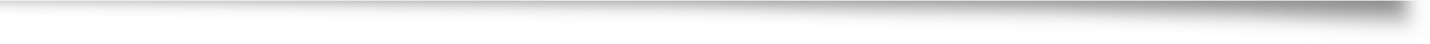 Adelaide is the world’s THIRD most liveable city
Housing under-supply
Low Vacancy Rate of 0.4%
Infrastructure & Government Spending (including 1B in CBD)
Committed to the new hospital in the CBD
Huge defence investment 
Property Cycle
The Property Mountain
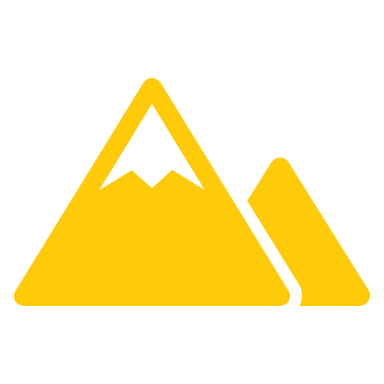 The Property Mountain represents the journey of property ownership and management.
It symbolises the various stages, challenges, and opportunities encountered along the way
Capital Edge begins at base camp with our education sessions and our summit is handover.
We CLIMB, SIDE-BY-SIDE, WITH YOU, ALL THE WAY!
Our Property & Selection Criteria!
Simply put, we don’t present it if we wouldn’t buy it for ourselves!

We look at EVERYTHING when it comes to choosing opportunities for you

Vacancy Rates
Hotspots
Property Cycle
Median House Price
Median Rent
Rental Population
Services & Facilities (schools, higher education
medical, dining
entertainment, shopping, recreation & transport)
Titled Land
Proximity to major cities and social hubs
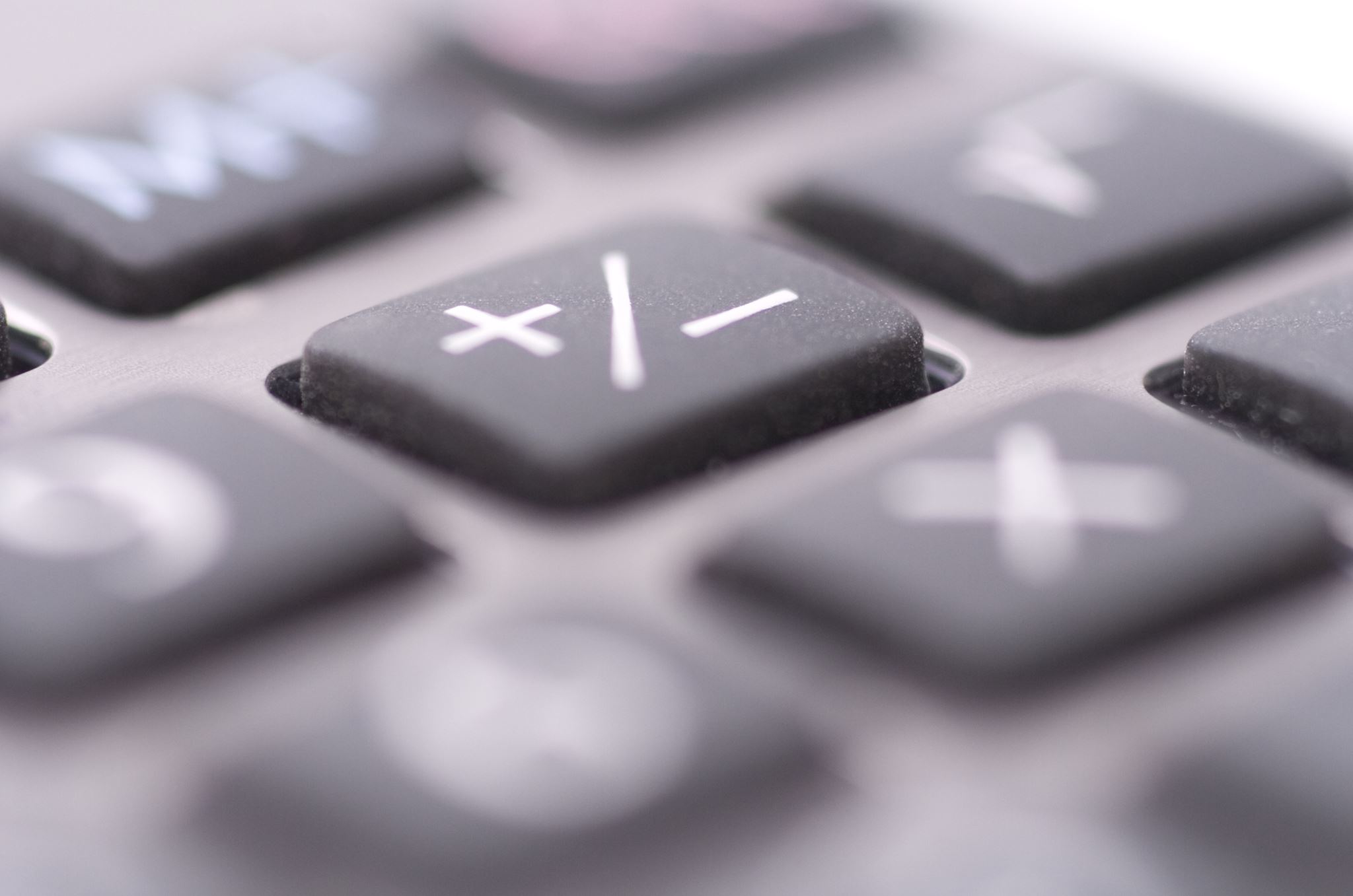 Building Your Team Of Experts
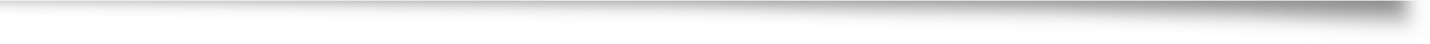 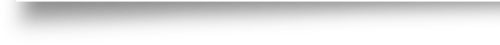 All overseen by Capital Edge!
Property Accountant
Conveyancer/Solicitor
Independent Building Inspectors
Financial Planner
Mortgage Broker
Depreciation Experts
Property Manager
Capital Edge
The Wealth Checklist
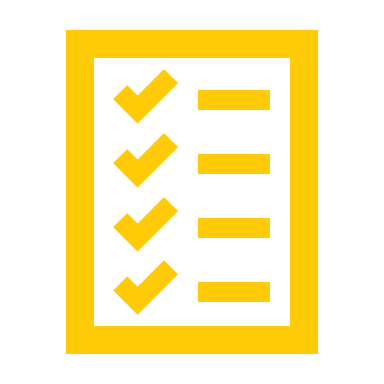 How do you know you’re interested in property? In our experience, if you can cover three things in our checklist, you need to be talking to us!

Build personal wealth
Being self-sufficient in retirement
Passionate about property 
Achieving tax benefits
Having financial peace of mind
Passing down assets
Helping children and grandchildren
Achieving passive income
Diversifying investments
Contact Capital Edge! (Jono – 0413 599 936)
CREATE – EDUCATE - ACHIEVE